Management Information System 
and other Tools for 
Management of field enumeration

DEPARTMENT OF CENSUS AND STATISTICS
SRI LANKA
FIELD OPERATION:

Department of Census and Statistics has dedicated division for field operation. 

Major role of the division are Progress monitoring, Communication with District Heads, Staff and Statistical Officers who work in the field
FIELD OPERATION …

It produce timely reports on field situation to the management

Communication media were Telephone, letters and email.
CENSUS OPERATION
Traditional Management System 
Control forms
Master Registry of Census Blocks
Progress Monitoring
Material Distribution
Results
Online monitoring
Census 2021
Control forms
Master Registry of Census Blocks
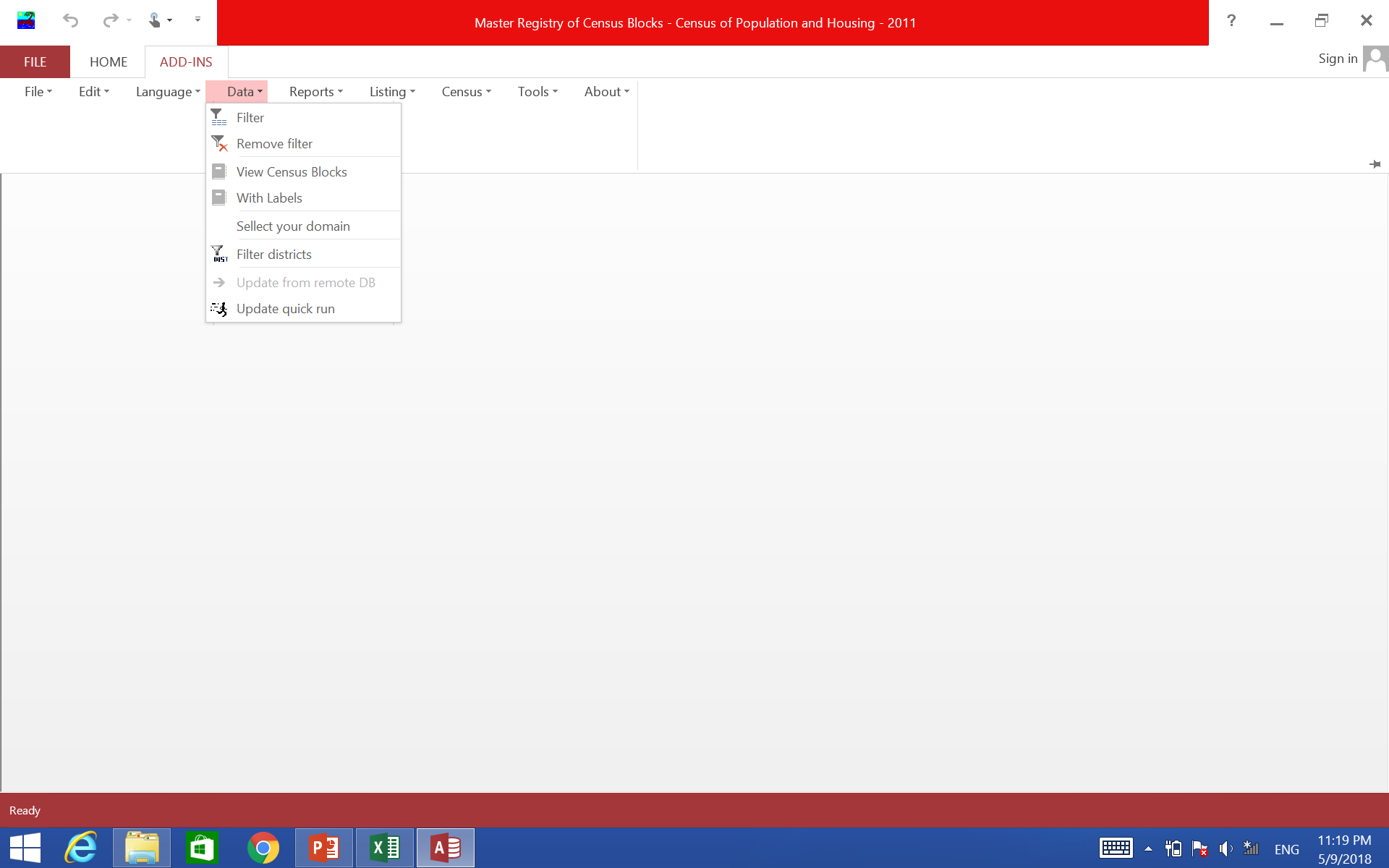 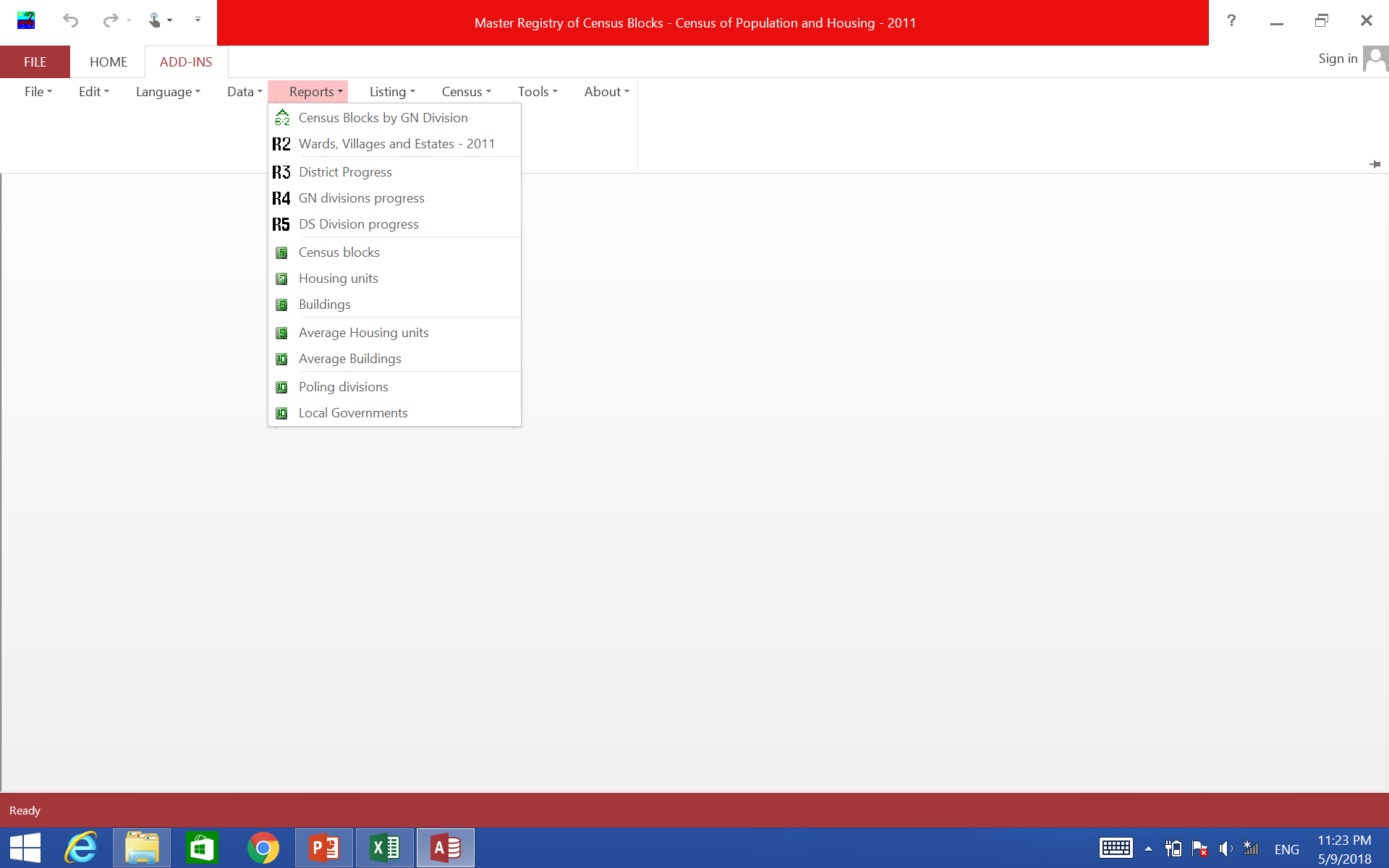 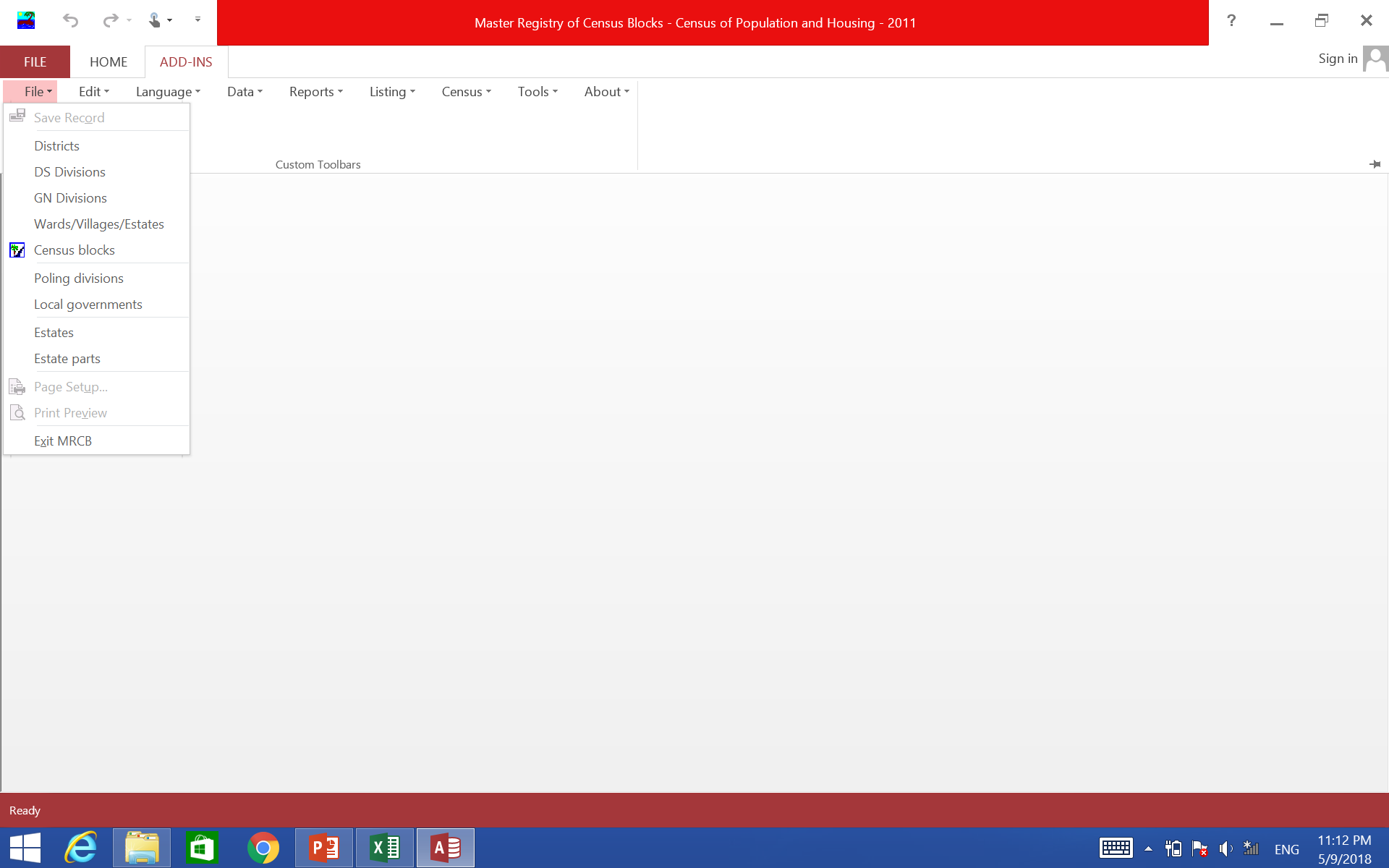 Master Registry of Census Blocks
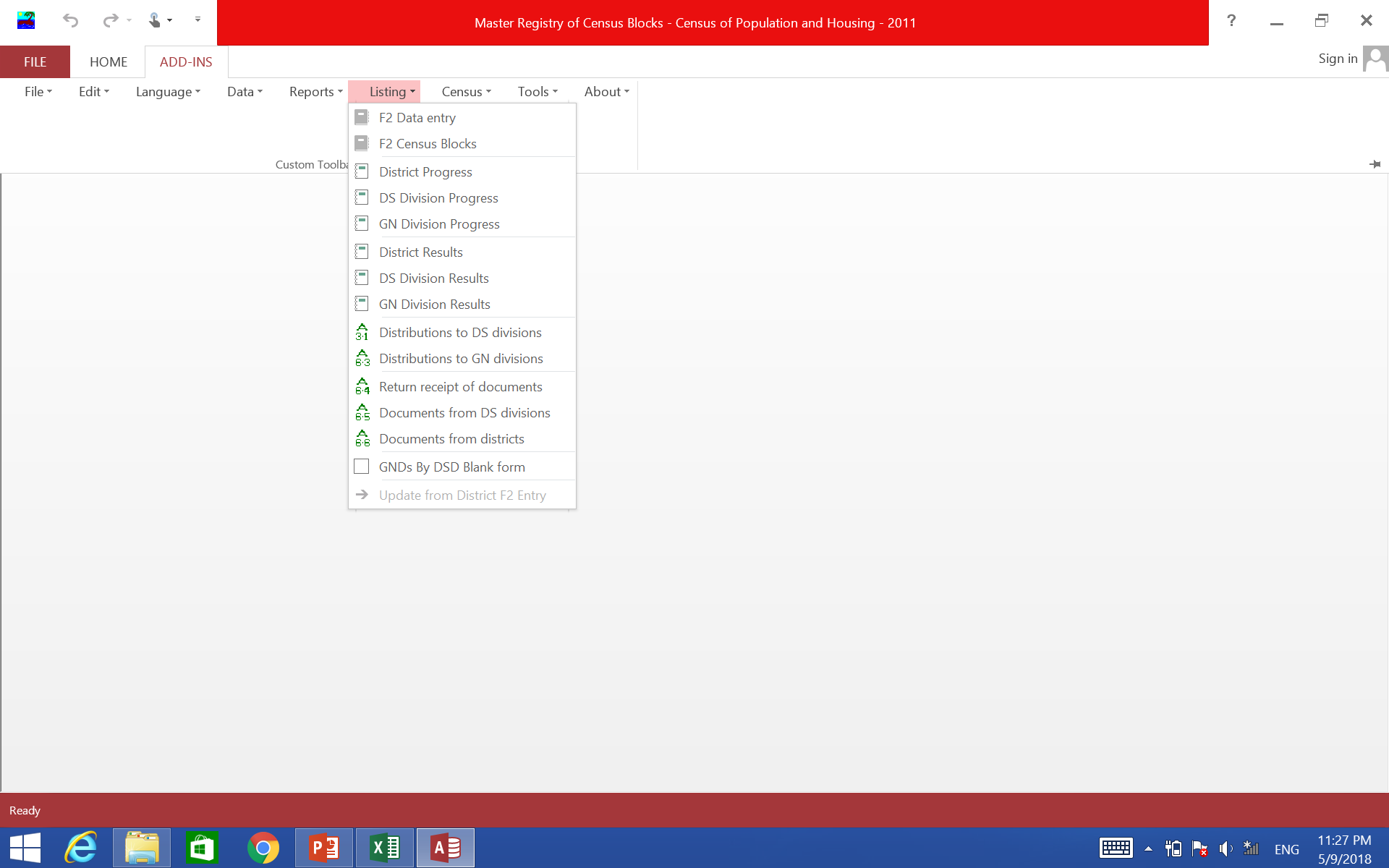 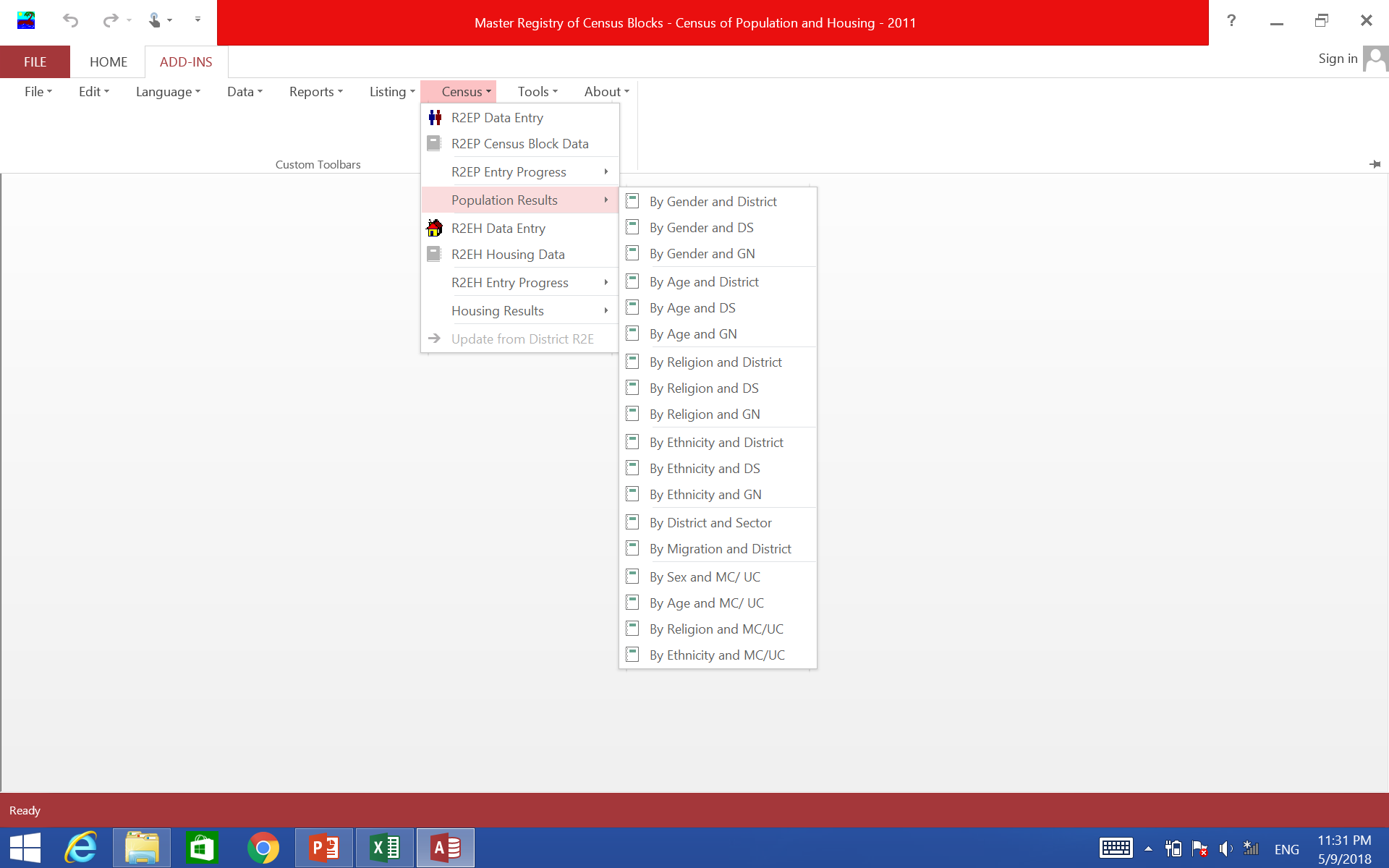 Progress Monitoring
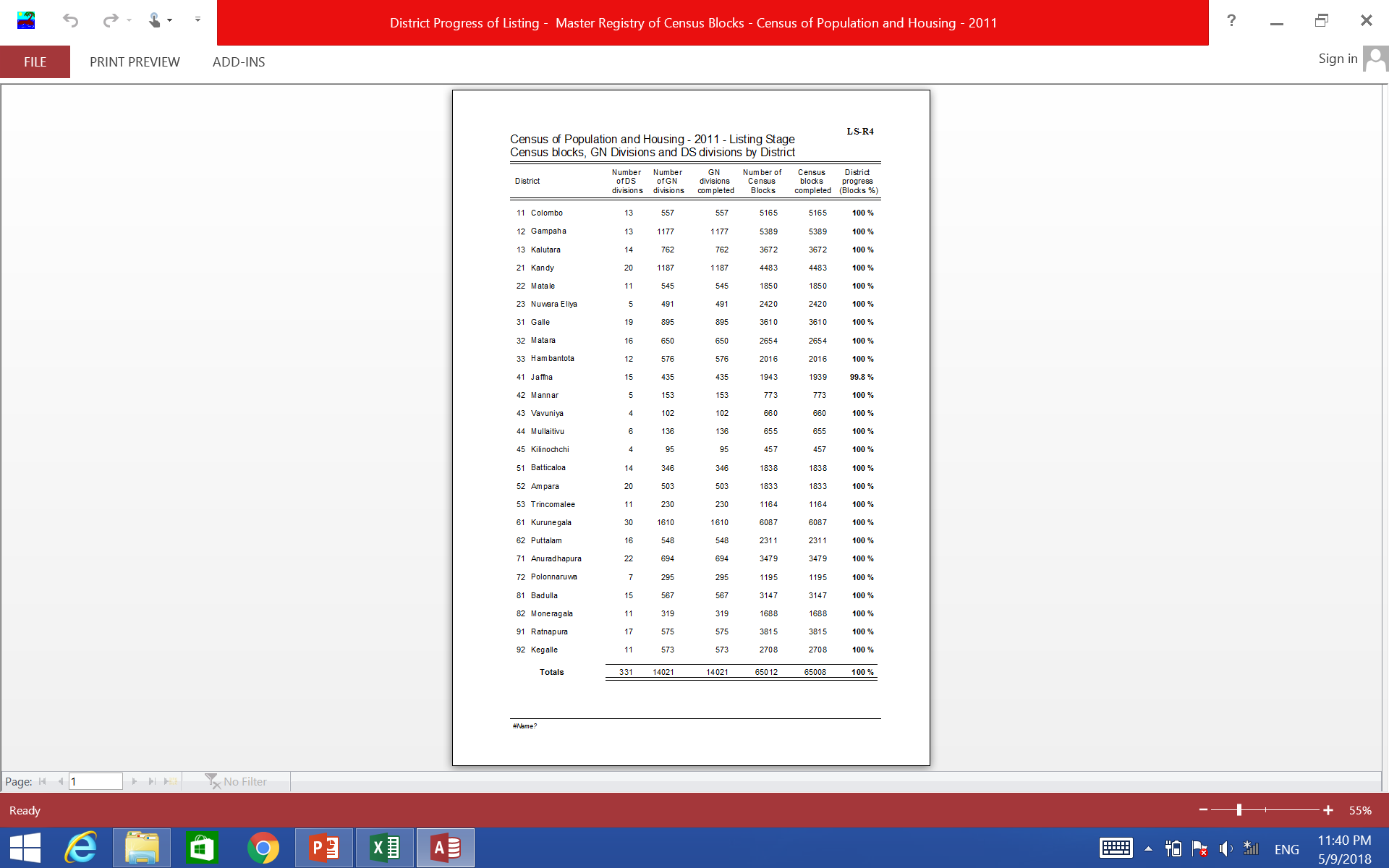 Material Distribution
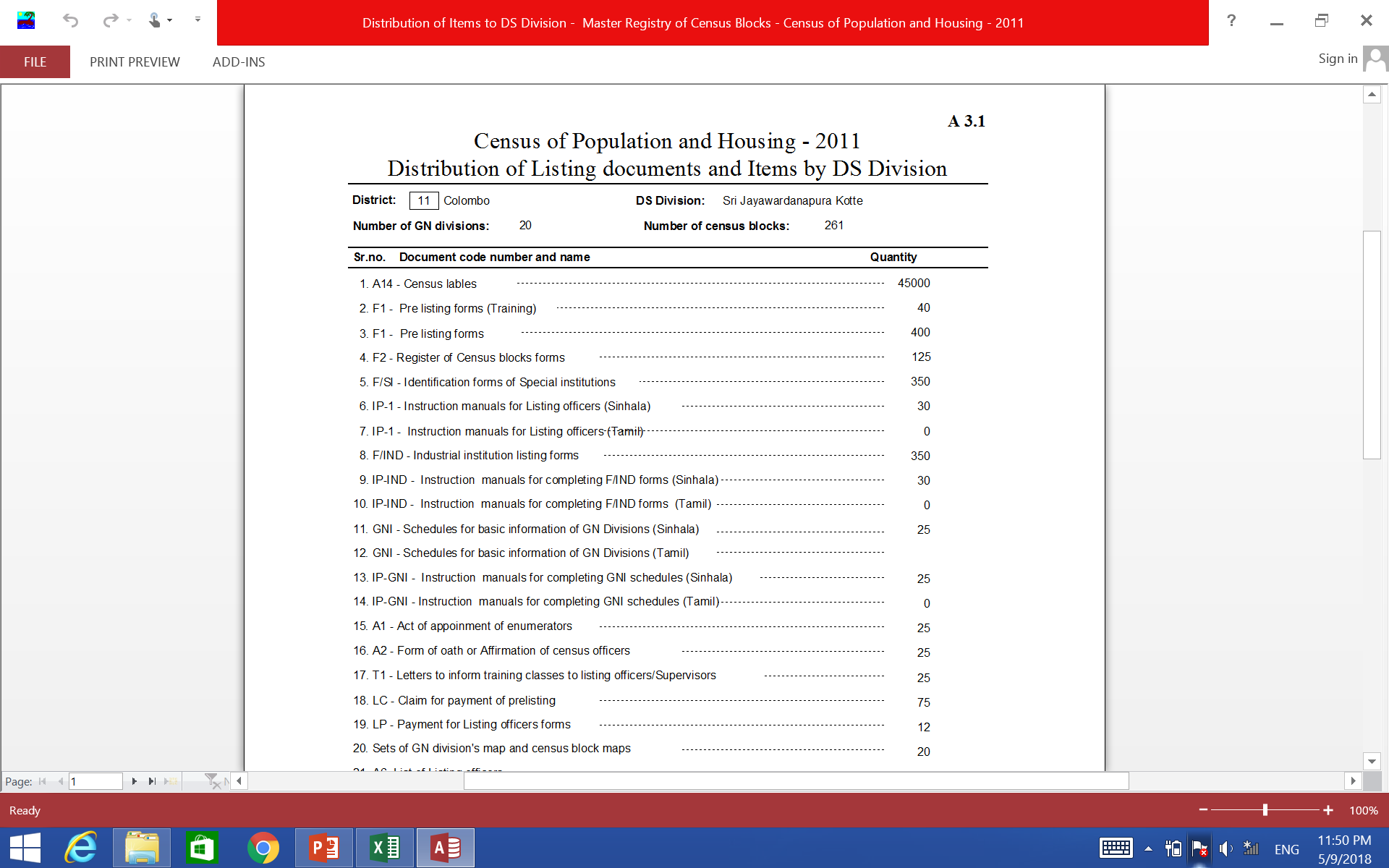 Results
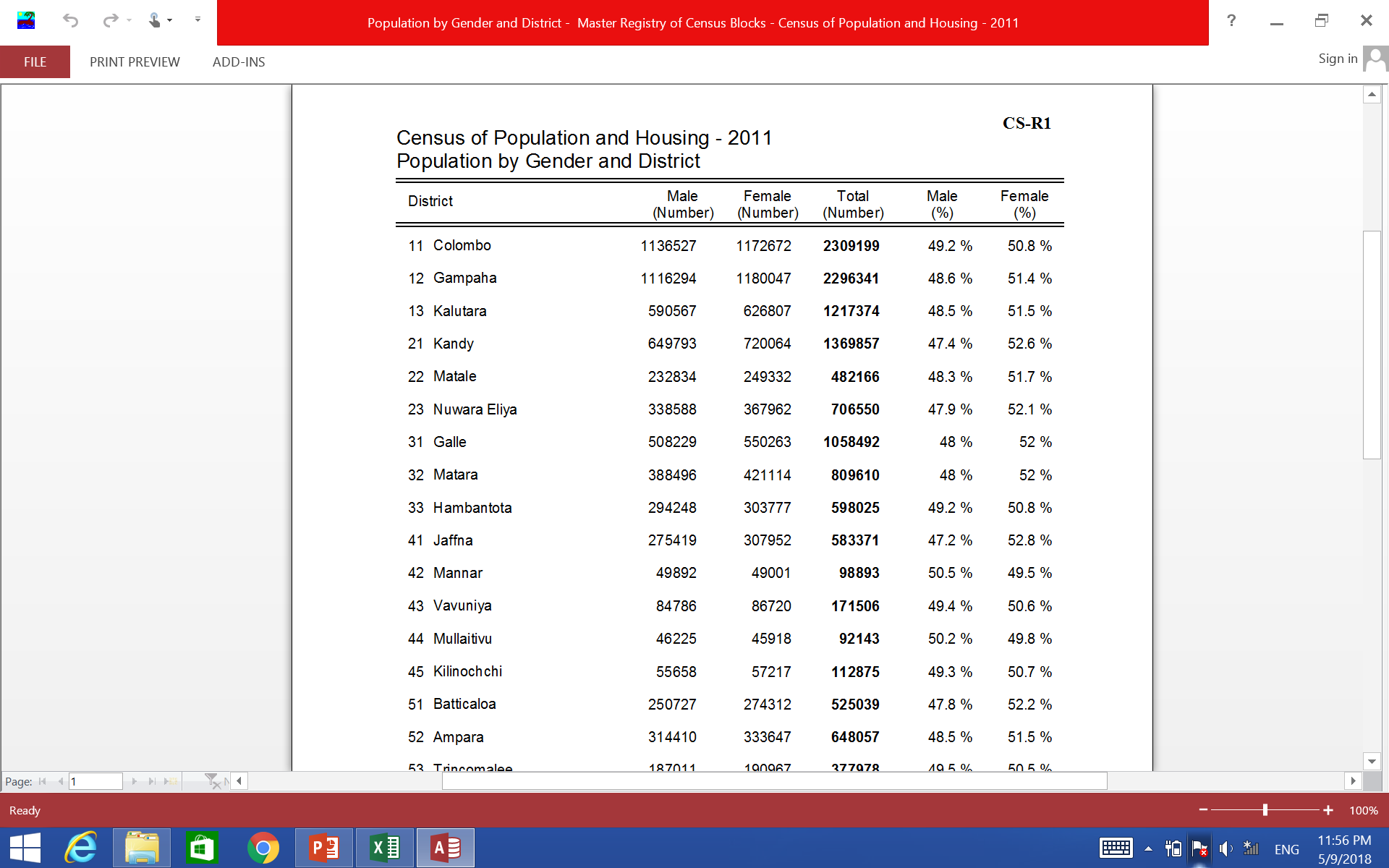 SCANNY ENTSHE - DSS
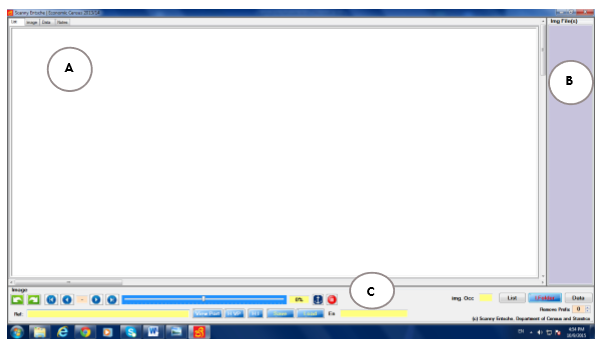 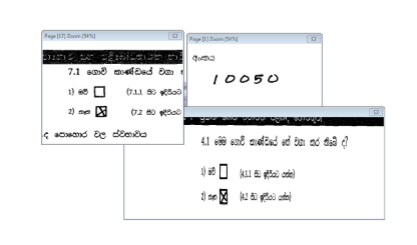 Features: 	Multiple view port in a single screen, Visualize edit checks, 
		edit checks define Window
SCANNY QC
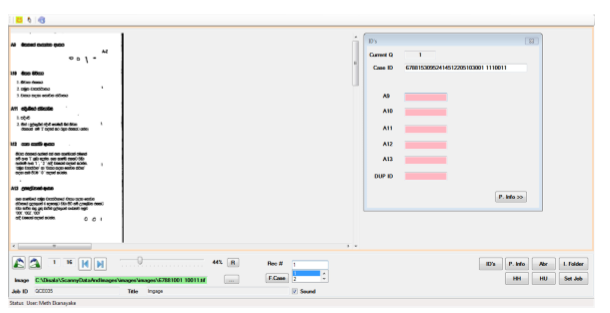 Quality check against the scanned data, 2012
CHANGED WITH TECHNOLOGY

Department introduced online real-time monitoring and information system with the use of Information and communication technologies.
DHS

DHS CAPI SW developed by ICF, DCS done Server maintaining and Data Communication module

DCS Developed online portal for users to Monitor the progress for following  levels 

		Enumerators
		Supervisors 
		Administrative Staff
DHS Dashboard
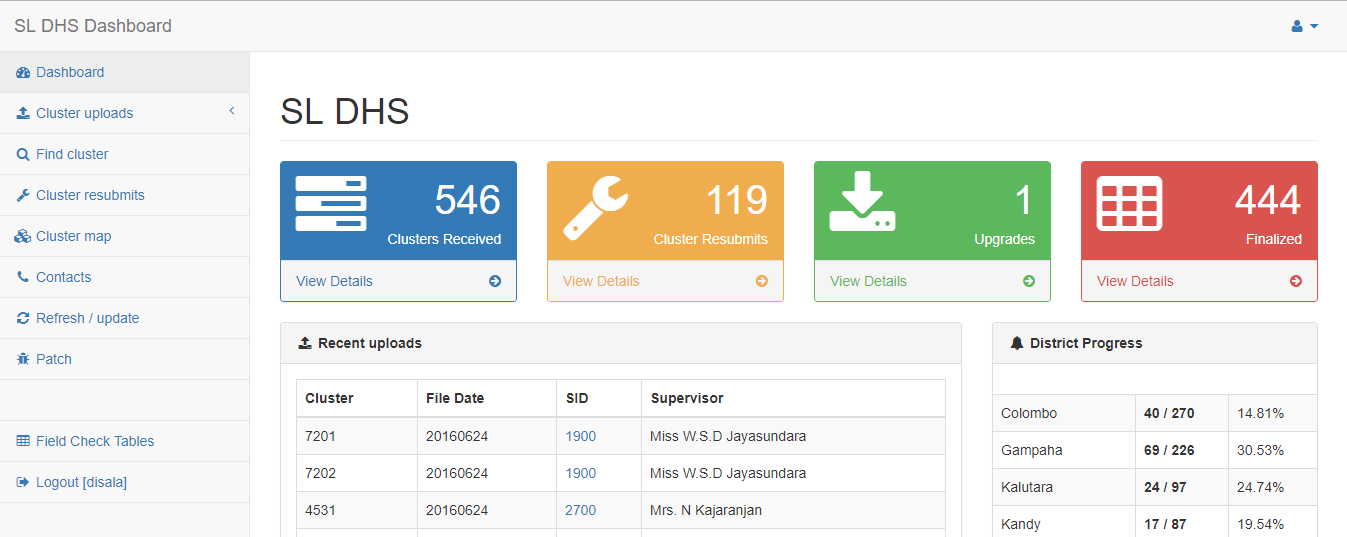 Features: 	Real time, Reports, Summaries, Progress Monitoring, 				updates/patches, timestamps
DHS Dashboard ….
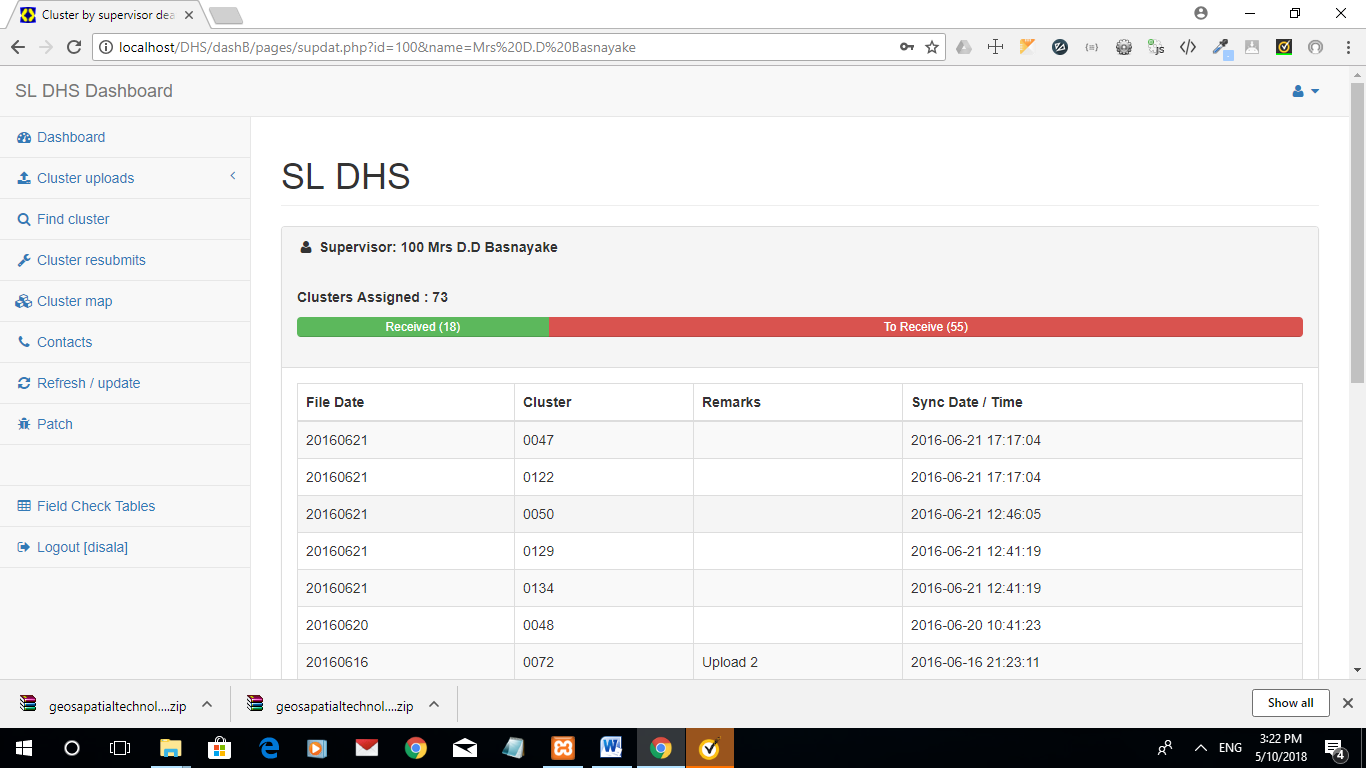 Activity Monitoring
PRODUCER’S PRICE SYSTEM

	Collect 222 Items under 9 categories form 331 DS 	divisions which divided to 3 virtual centres

	System converted to CAPI Data collection method 	very recently
PRODUCER’S PRICE SYSTEM

	New system sends data directly to DCS Server

	Monitoring and Information distributed in built 	module to the enumerators tablets and separate 	program to District supervisors and Head office 	staff
PRODUCER’S PRICE SYSTEM DASHBOARD
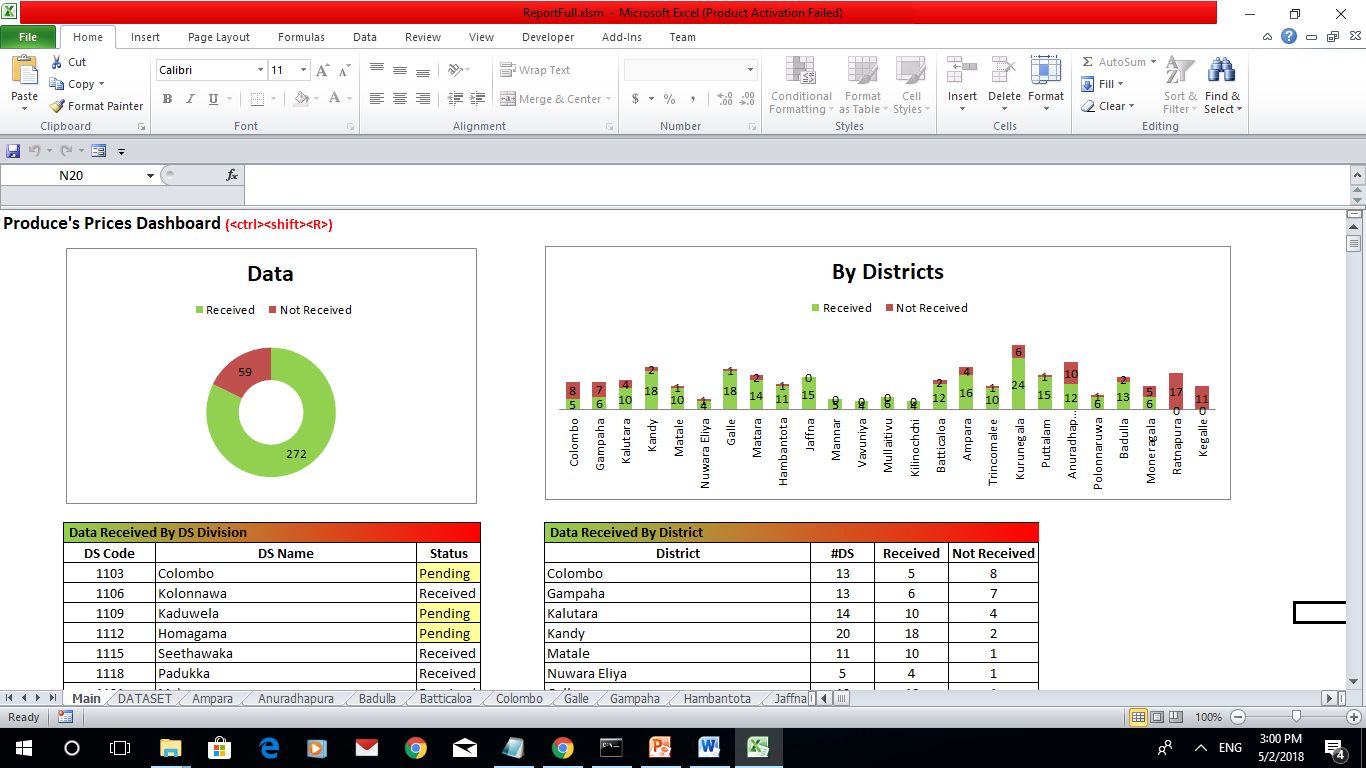 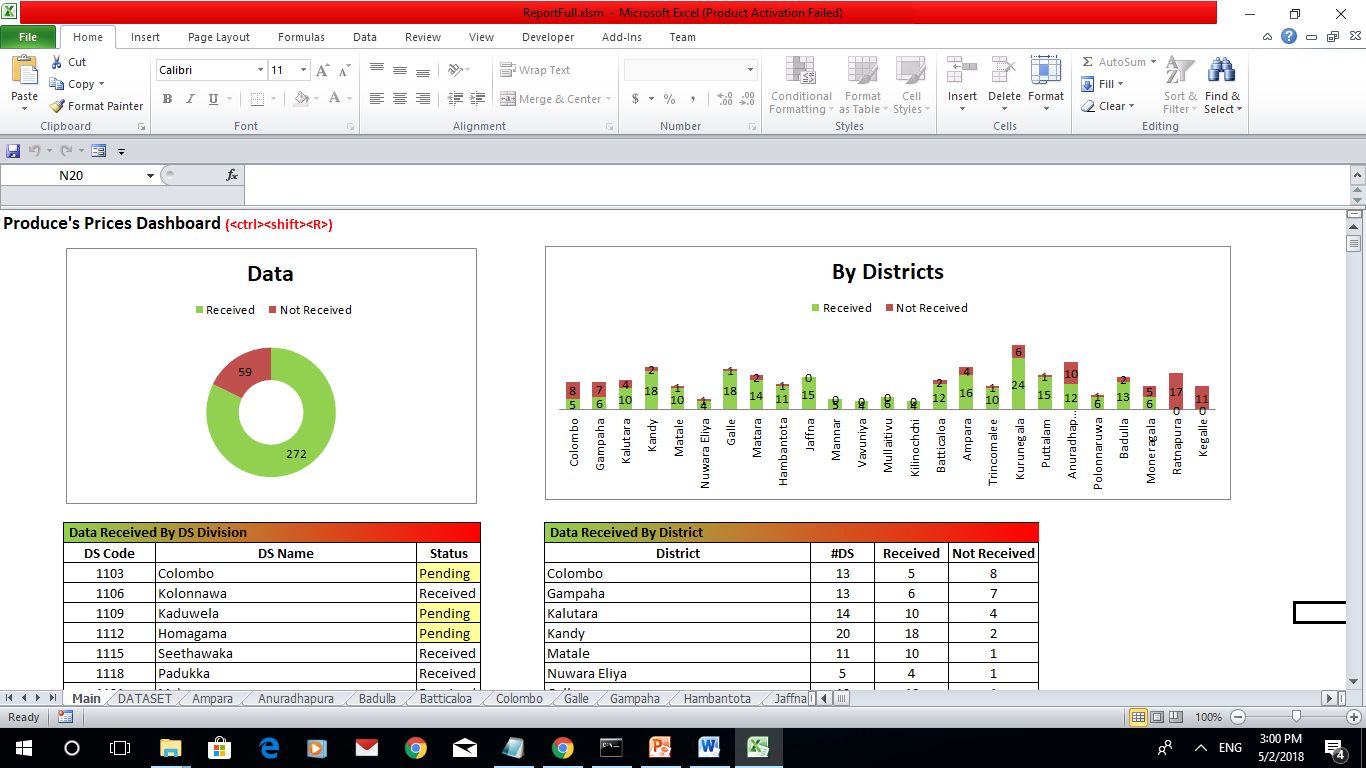 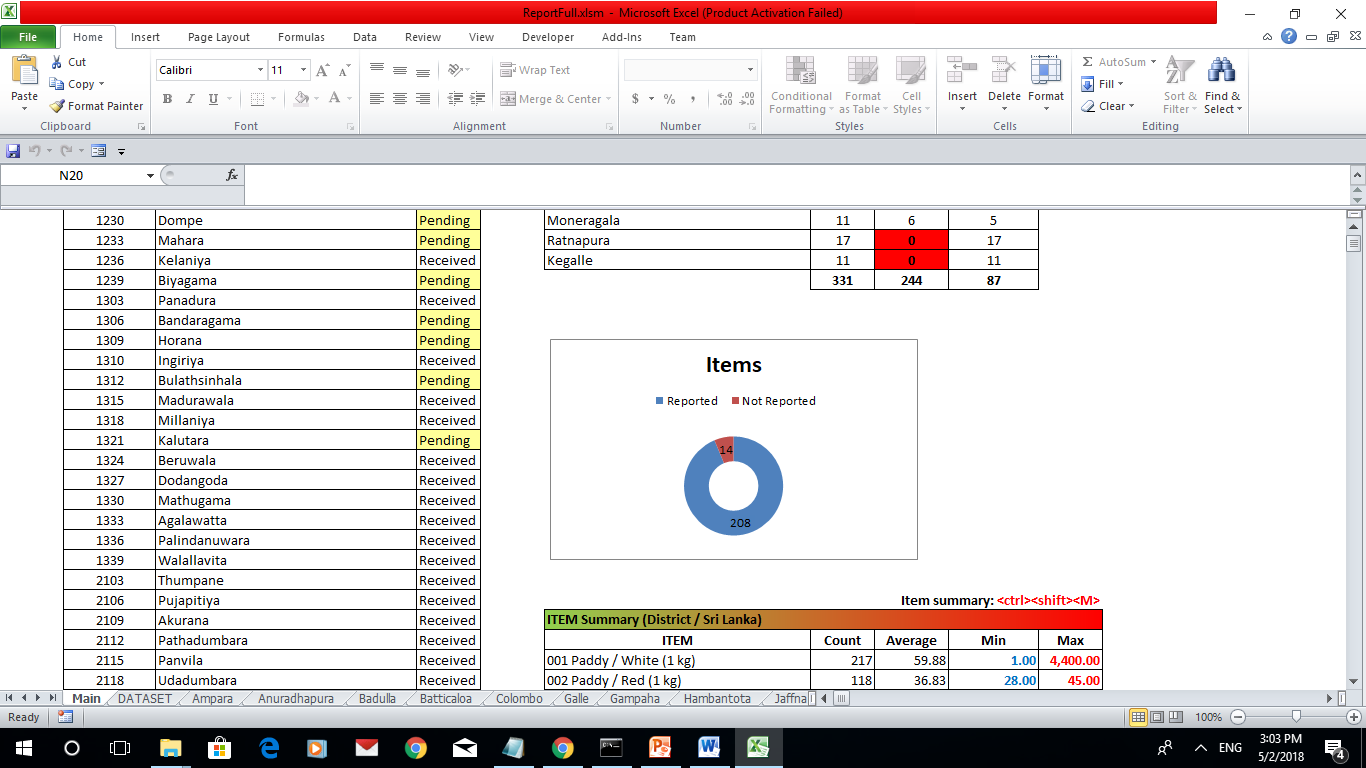 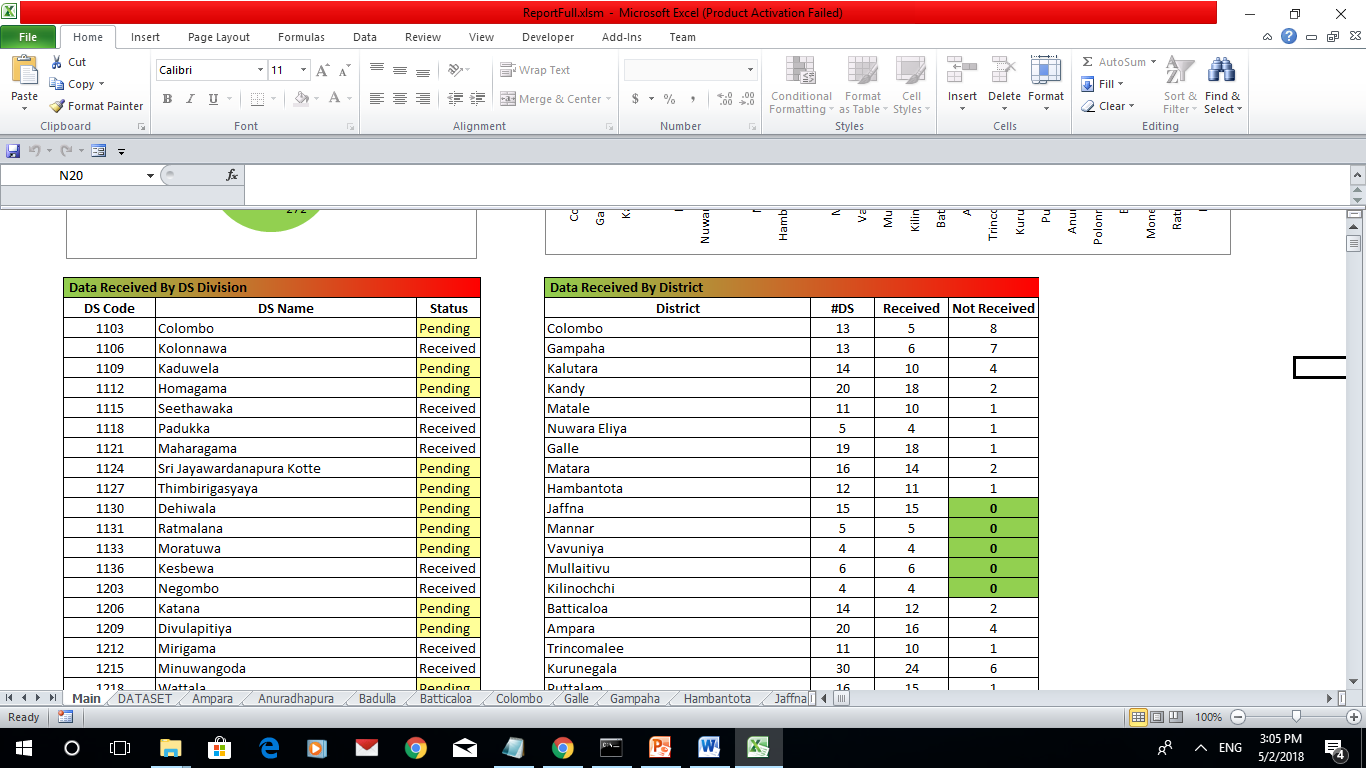 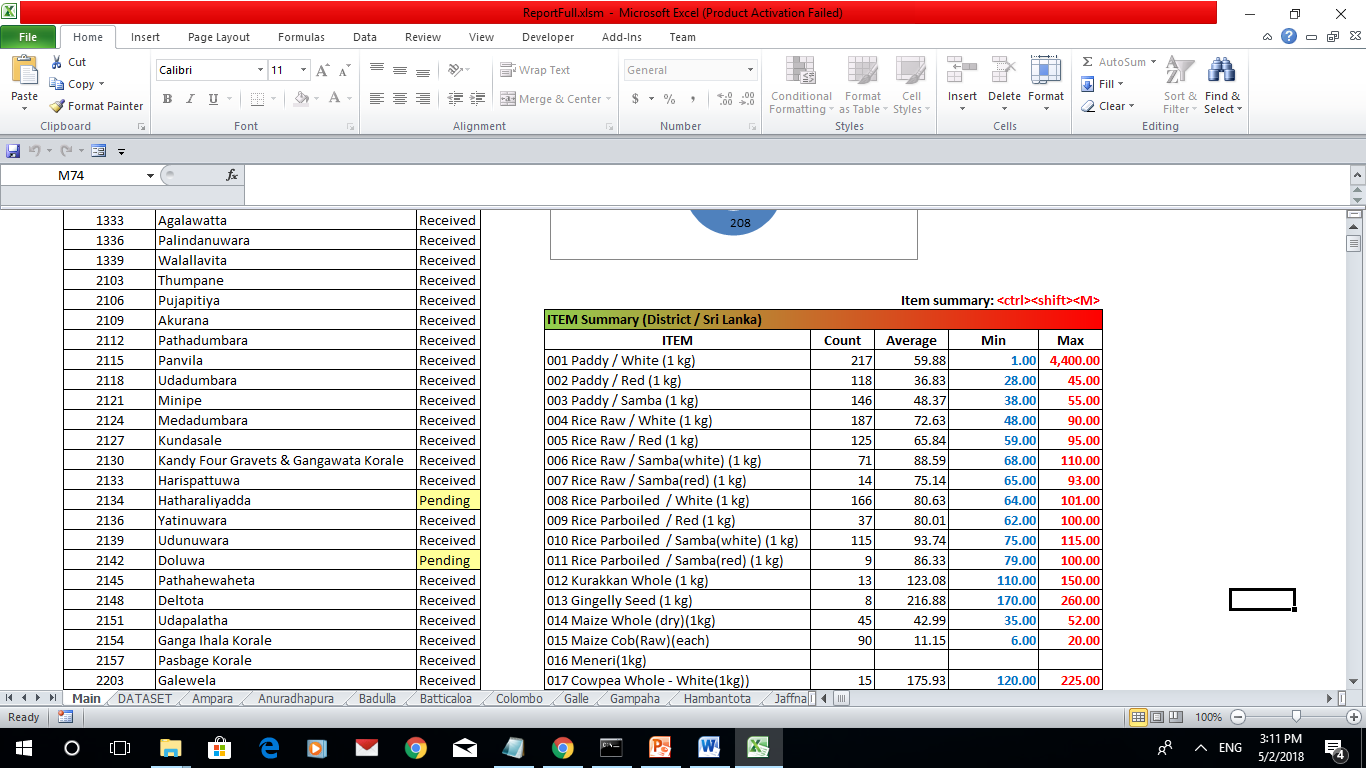 Features:
Real Time, Reports, summaries, Lists, online table generation, Decision support, Per person monitoring, Device Monitoring
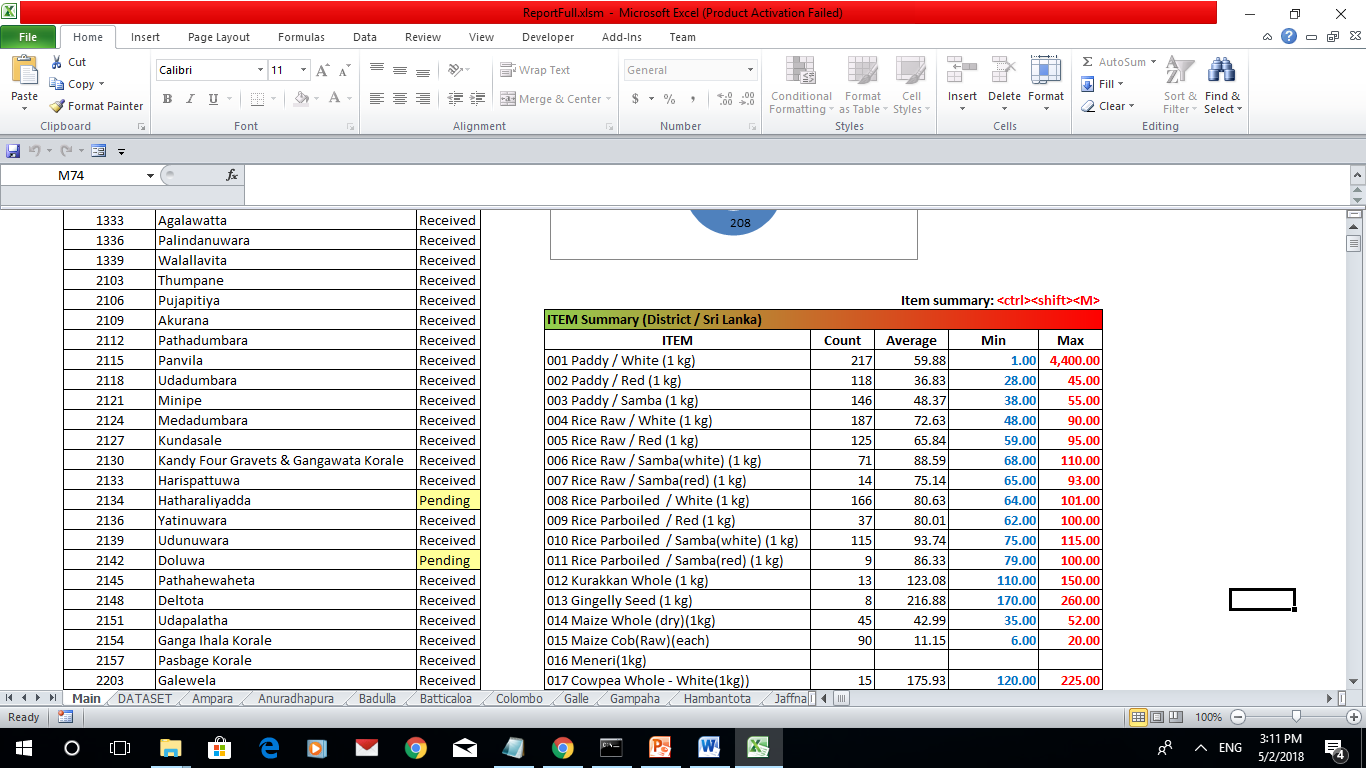 PRODUCER’S PRICE SYSTEM DASHBOARD …
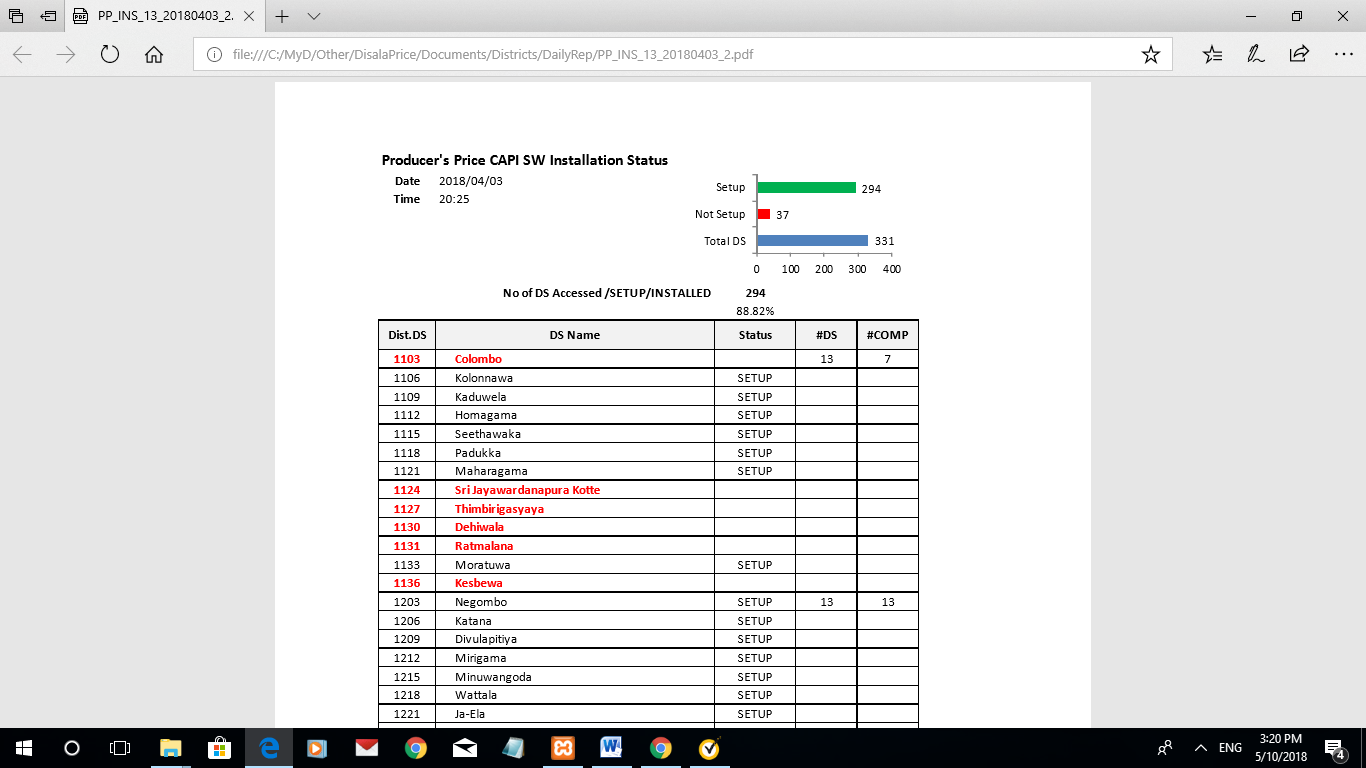 Features:
Real Time software installation monitoring, Device detection, 
Device Monitoring, 
Activity Monitoring
Geo spatial technology for survey (On going AHS survey)
Features:
Real Time
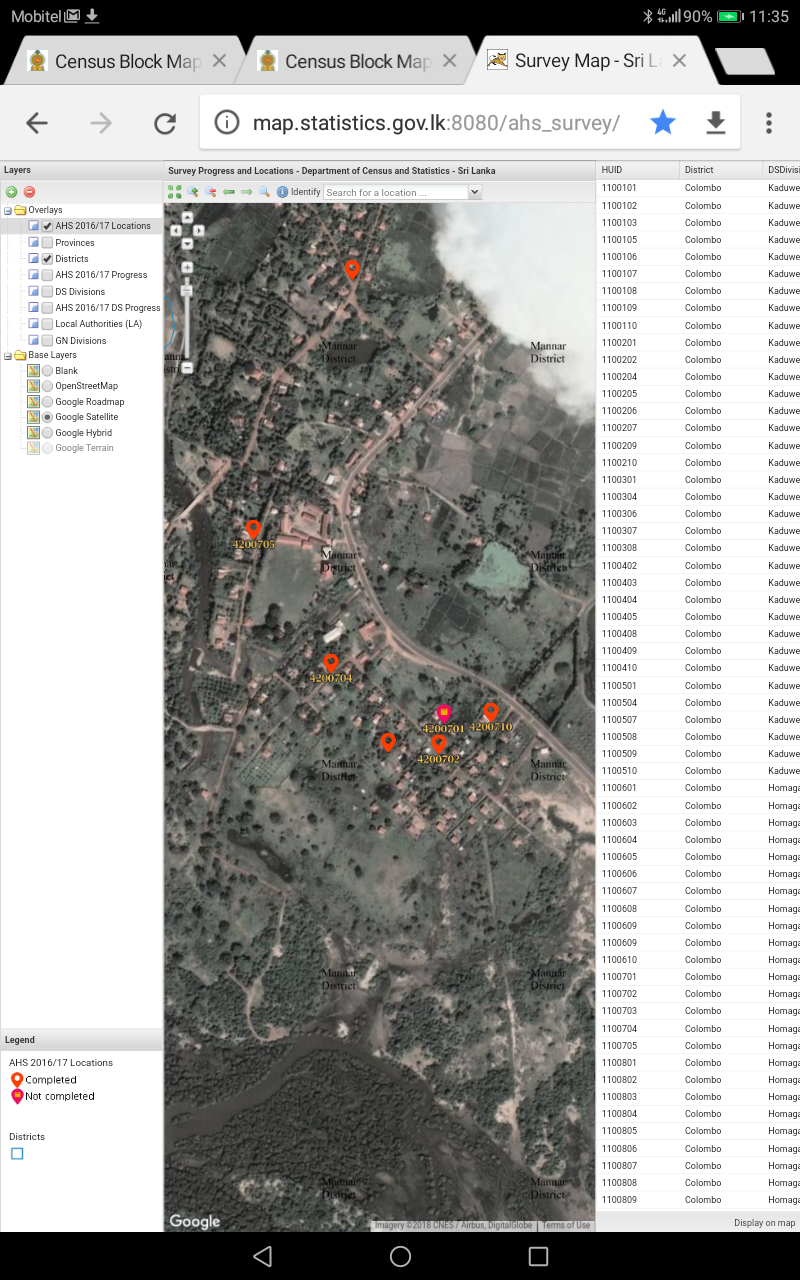 MRCB – Online
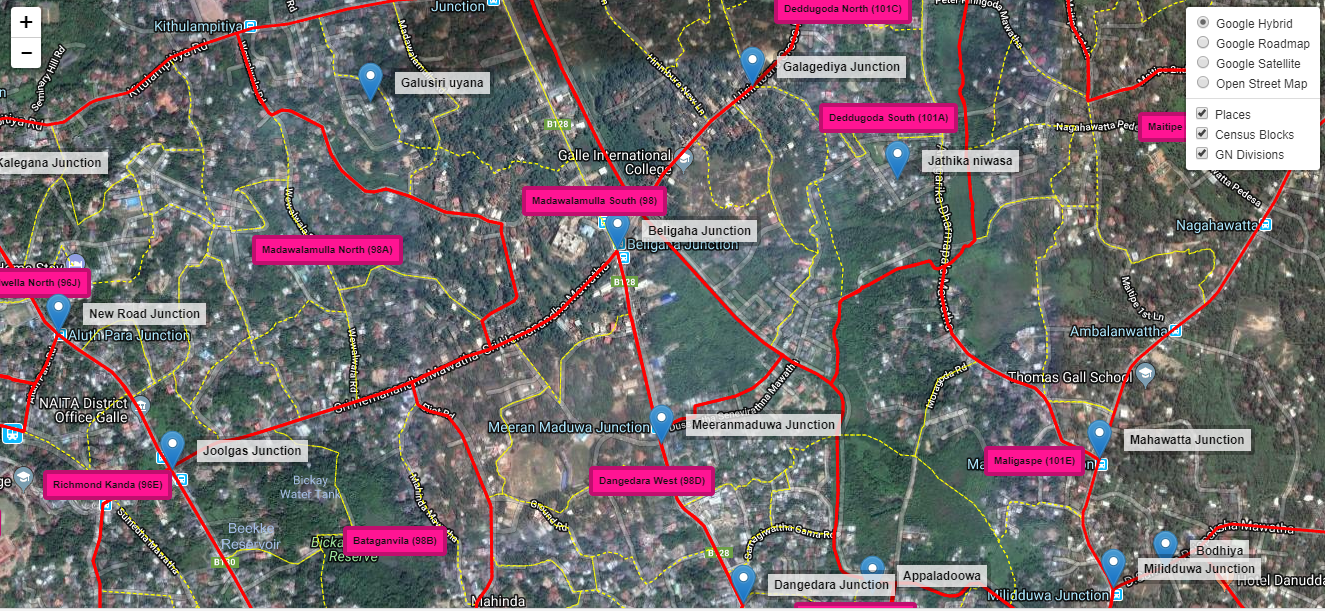 Online database for Master Registry of Census blocks for 2021 Census (Development Stage)
Thanks